Figure 5.  Radial glia as putative stem cells in the neonatal brain. Radial glial in the postnatal VZ appear to produce ...
Cereb Cortex, Volume 13, Issue 6, June 2003, Pages 580–587, https://doi.org/10.1093/cercor/13.6.580
The content of this slide may be subject to copyright: please see the slide notes for details.
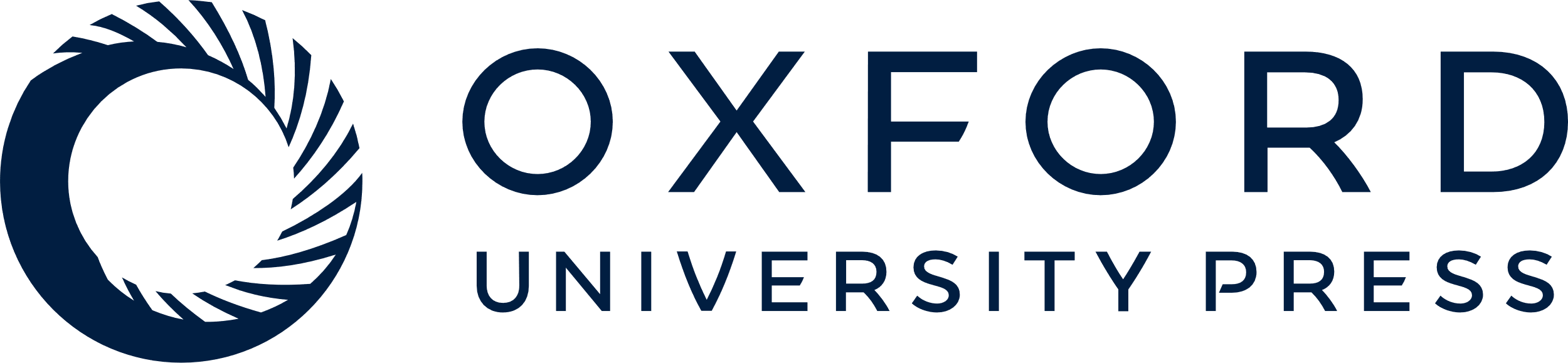 [Speaker Notes: Figure 5.  Radial glia as putative stem cells in the neonatal brain. Radial glial in the postnatal VZ appear to produce several major brain cell classes including neurons and astrocytes. Preliminary results suggest that radial glia might also produce oligodendrocytes and ependymal cells (Tramontin et al., 2002).


Unless provided in the caption above, the following copyright applies to the content of this slide: © Oxford University Press]